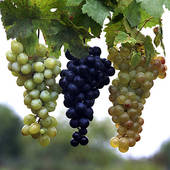 “Identification Truth” 
The  Foundation for 
Eternal Security
Part 2
Jim McGowan, Th.D.
This presentation was compiled using excerpts from the Complete Works of Miles J. Stanford, resources obtained from Duluth Bible Church’s website, and resources obtained from Pastor Vern Peterman, Holly Hills Bible Church – Used with permission.
[Speaker Notes: “Identification Truth”  The  Foundation for Growth, Part 2]
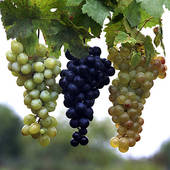 Session 2 Outline
Review Session 1
Our Personal History in the Last Adam (Jesus Christ)
In Christ Buried
In Christ Risen
Our New Position of Life
Our New Nature of Righteousness
In Christ Ascended & Seated
A New Walk of Fruitfulness
Summation
[Speaker Notes: Review Part 1

We cannot become what we already are in Christ, until we know what we were in Adam.]
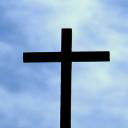 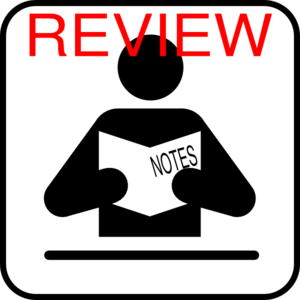 We cannot become what we already are in Christ, until we know what we were in Adam.
[Speaker Notes: Review Part 1

We cannot become what we already are in Christ, until we know what we were in Adam.]
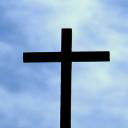 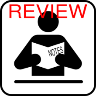 Our Personal History in the First Adam – THE PROBLEM
Who and what was Adam? (Rom. 5:12; Heb. 7:9–10)
First man and the seminal representative head 
The person from whom we inherited our sinful self oriented nature and condition 
The person into whom we were are all born resulting in sin, death, judgment, and condemnation
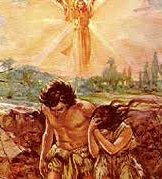 [Speaker Notes: Who and what was Adam? (Rom. 5:12, 17-18)

First man and the representative head 

We inherited our sinful self oriented nature and condition 

We were all born into sin, death, judgment, and condemnation]
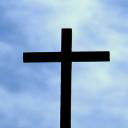 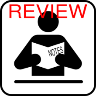 Our Personal History in the First Adam – THE PROBLEM
3 Basic Aspects of our being in the First Adam
Our position in sin (Adam – source) (Ps. 51:5; Eph. 2:1;; 1 Cor. 15:22)
Our nature of sin (Adam – nature) (Eph. 2:3; 1 Cor. 2:14 ; John 3:6; Rom. 7:14; 8:5, 7-8)
Our personal sins (Adam – practice) (Rom. 3:23)
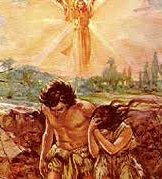 [Speaker Notes: 3 Basic Aspects of our being in the First Adam

Our position in sin (Adam – source) (Ps. 51:5; Eph. 2:1;; 1 Cor. 15:22)

Our nature of sin (Adam – nature) (Eph. 2:3; 1 Cor. 2:14 ; John 3:6; Rom. 7:14; 8:5, 7-8)

Our personal sins (Adam – practice) (Rom. 3:23)]
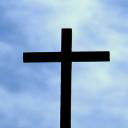 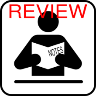 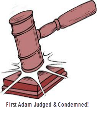 Our Personal History in the First Adam – GOD’S SOLUTION
Adam is Condemned
Our position in sin (Adam – source)
“For what the law could not do in that it was weak through the flesh, God did by sending His own Son in the likeness of sinful flesh, on account of sin: He condemned sin (Adam-source) in (His) flesh…” (Rom. 8:3)
“For [God] made Him who knew no sin to be sin for us…” (2 Cor. 5:21)
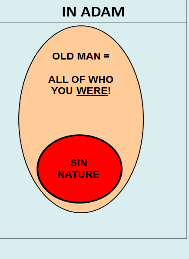 [Speaker Notes: Adam is Condemned

Our position in sin (Adam – source)

“For what the law could not do in that it was weak through the flesh, God did by sending His own Son in the likeness of sinful flesh, on account of sin: He condemned sin (Adam-source) in (His) flesh…” (Rom. 8:3)

“For [God] made Him who knew no sin to be sin for us…” (2 Cor. 5:21)]
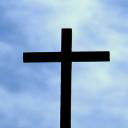 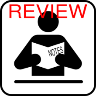 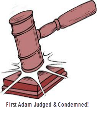 Our Personal History in the First Adam – GOD’S SOLUTION
Our nature of sin (Adam – nature)
“Even so reckon ye also yourselves to be dead unto sin (the sin nature), but alive unto God in Christ Jesus (Rom. 6:11).”
Our personal sins (Adam – practice)
“who Himself bore our sins in His own body on the tree…” (1 Pet. 2:24)
“To Him who loved us and washed us from our sins in His own blood,” (Rev. 1:5
“…having made peace through the blood of His cross.” (Col. 1:20)
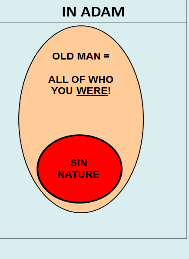 [Speaker Notes: Our nature of sin (Adam – nature)

“Even so reckon ye also yourselves to be dead unto sin (the sin nature), but alive unto God in Christ Jesus (Rom. 6:11).”

Our personal sins (Adam – practice)

“who Himself bore our sins in His own body on the tree…” (1 Pet. 2:24)

“To Him who loved us and washed us from our sins in His own blood,” (Rev. 1:5

“…having made peace through the blood of His cross.” (Col. 1:20)]
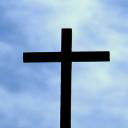 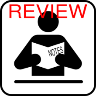 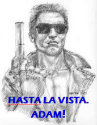 Our Personal History in the First Adam – GOD’S SOLUTION
Our Relationship to Adam (the old man positioned in Adam) is Terminated – as a result we come to the very end of our history in adam. 
Why? – It was necessary to terminate our positional relationship to Adam because “The wages of sin is death” (Rom. 6:23)
When & Where? – All of God’s dealings with the First Adam were accomplished in and by His Son, on the Cross of Calvary.
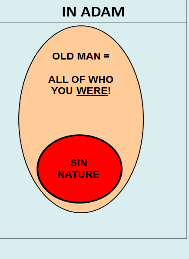 [Speaker Notes: Our Relationship to Adam (the old man positioned in Adam) is Terminated – thus we come to the very end of our history in adam. 

Why? – It was necessary to terminate our relationship to Adam because “The wages of sin is death” (Rom. 6:23)

When & Where? – All of God’s dealings with the First Adam were accomplished in and by His Son, on the Cross of Calvary.]
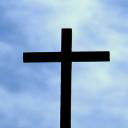 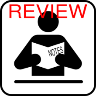 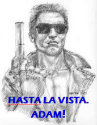 Our Personal History in the First Adam – GOD’S SOLUTION
How? – the Lord Jesus was identified with our position in sin and our sinful nature.  As our “old man” was condemned and crucified with Christ, at the same time, in His substitutionary work of redemption, He paid the penalty of our personal sins.
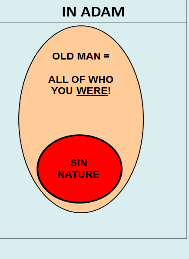 [Speaker Notes: How? – the Lord Jesus was identified with our position in sin and our sinful nature.  As our “old man” was condemned and crucified with Him, at the same time, in His substitutionary work of redemption, He paid the penalty of our personal sins.]
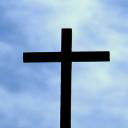 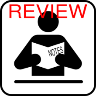 *** KEY POINTS ***
The source and principle of sin (the First Adam) was JUDGED AND CONDEMNED in and through Christ’s death – NOT FORGIVEN!
Our inherited Adamic nature was JUDGED AND CONDEMNED in and through Christ’s death – NOT FORGIVEN!.
Christ’s death on our behalf COMPLETELY FREED US as individual believers from the Adamic principle (source, nature, and practice) and all penalties and consequences. This enabled God to justly include us in Christ’s death unto sin.
[Speaker Notes: *** KEY POINTS ***

The source and principle of sin (the First Adam) was JUDGED AND CONDEMNED in and through Christ’s death – NOT FORGIVEN!

Our inherited Adamic nature was JUDGED AND CONDEMNED in and through Christ’s death – NOT FORGIVEN!.

Christ’s death on our behalf COMPLETELY FREED US as individual believers from the Adamic principle (source, nature, and practice) and all penalties and consequences. This enabled God to justly include us in Christ’s death unto sin.]
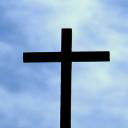 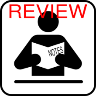 *** KEY POINTS ***
The first step to our becoming EXPERIENTIALLY free from all that is associated with the First Adam in our daily experience, is to know that POSITIONALLY we died (were separated) once for all from the First Adam by Christ’s crucifixion and burial.

WE HAVE RECEIVED THE ULTIMATE IN DELIVERANCE WHEN WE WERE IDENTIFIED WITH CHRIST 
IN HIS DEATH.
[Speaker Notes: *** KEY POINTS ***

The first step to our becoming EXPERIENTIALLY free from all that is associated with the First Adam in our daily experience, is to know that POSITIONALLY we died (were separated) once for all from the First Adam by Christ’s crucifixion and burial. 

WE HAVE RECEIVED THE ULTIMATE IN DELIVERANCE WHEN WE WERE IDENTIFIED WITH CHRIST 
IN HIS DEATH.]
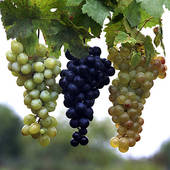 Part 2 Outline
Our Personal History in the Last Adam (Jesus Christ)
In Christ Buried
In Christ Risen
Our New Position of Life
Our New Nature of Righteousness
In Christ Ascended & Seated
A New Walk of Fruitfulness
Summation
[Speaker Notes: Review Part 1

We cannot become what we already are in Christ, until we know what we were in Adam.]
Our Personal History in the Last Adam (Jesus Christ)
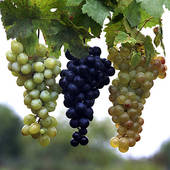 Our Personal History in the Last Adam (Jesus Christ) begins on the only basis for resurrection life, which is – death, because resurrection life can only spring forth from a prior death. 
While our relationship to the first Adam rendered us dead in sin, our identification in death with Christ made us dead unto (in relation to) sin. This death unto sin is the one condition for new of life.
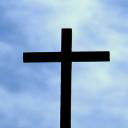 [Speaker Notes: Our History in the Last Adam (Jesus Christ)…

… begins on the only basis for resurrection life, which is – death. 

Our relationship to the first Adam rendered us dead in sin, but, our death with Christ made us dead unto (in relation to) sin – the one condition for newness of life.]
Our Personal History in the Last Adam (Jesus Christ)
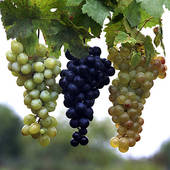 In Christ Buried
We must see ourselves “in Christ”, that is, in the tomb, dead to the First Adam.  
Through our identification with Christ (in His death), our relationship to Adam significantly changed.
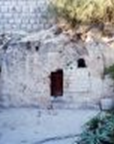 [Speaker Notes: In Christ Buried

We must see ourselves in Christ, in the tomb, dead to the First Adam.  Through our identification with Christ in His death our relationship to the fleshly Adam has changed.

“3 …as many of us as were baptized into Christ Jesus were baptized into His death?  4 Therefore we were buried with Him through baptism into death…” (Rom. 6:3-4 NKJV) 

“11 In Him you were also circumcised with the circumcision made without hands, by putting off the body of the sins of the flesh, by the circumcision of Christ, 12 buried with Him in baptism…”(Col. 2:11-12 NKJV).]
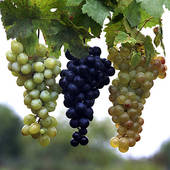 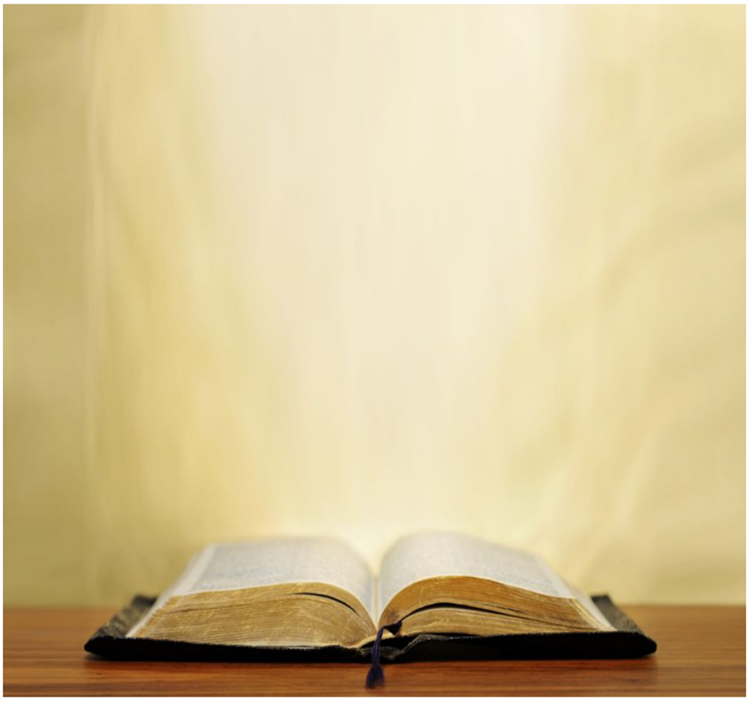 Rom. 6:3-4
“3 Or do you not know that as many of us as were baptized into (identified with) Christ Jesus were baptized into His death? 4 Therefore we were buried with Him through baptism into death…”
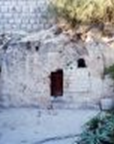 Col. 2:12
“…buried with Him in baptism…”
[Speaker Notes: In Christ Buried

We must see ourselves in Christ, in the tomb, dead to the First Adam.  Through our identification with Christ in His death our relationship to the fleshly Adam has changed.

“3 …as many of us as were baptized into Christ Jesus were baptized into His death?  4 Therefore we were buried with Him through baptism into death…” (Rom. 6:3-4 NKJV) 

“11 In Him you were also circumcised with the circumcision made without hands, by putting off the body of the sins of the flesh, by the circumcision of Christ, 12 buried with Him in baptism…”(Col. 2:11-12 NKJV).]
Our Personal History in the Last Adam (Jesus Christ)
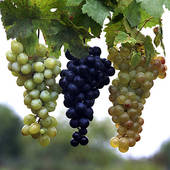 In Christ Buried
Having died “in Christ”, our death to the flesh* (the Sin Nature) has become the very means of our triumph over it.
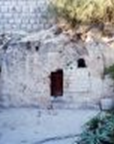 *Contextually, the Sin Nature, acting through the physical human body, is often called the Flesh.
[Speaker Notes: In Christ Buried

Having died “in Christ”, our death to the flesh has become the very means of our triumph over it. 

54…Death is swallowed up in victory.” …57 … thanks be to God, who gives us the victory through our Lord Jesus Christ. (I Cor. 15:54, 57)]
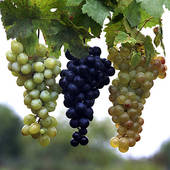 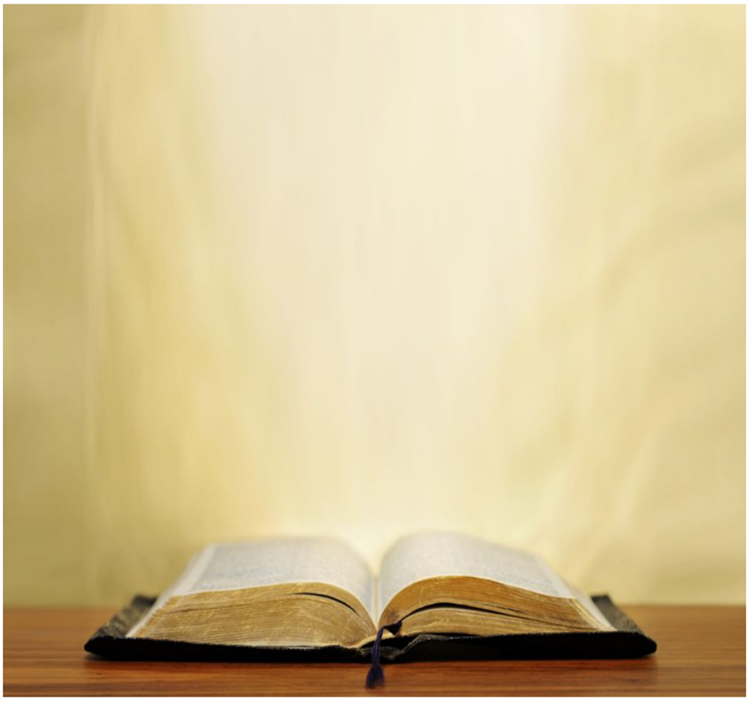 1 Cor. 15:54, 57
54…Death is swallowed up in victory.”… 57…thanks be to God, who gives us the victory through our Lord Jesus Christ.
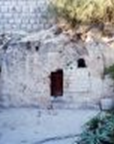 [Speaker Notes: In Christ Buried

Having died “in Christ”, our death to the flesh has become the very means of our triumph over it. 

54…Death is swallowed up in victory.” …57 … thanks be to God, who gives us the victory through our Lord Jesus Christ. (I Cor. 15:54, 57)]
Our Personal History in the Last Adam (Jesus Christ)
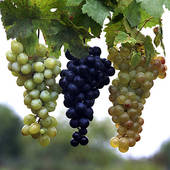 In Christ Risen
Christ’s death and burial accomplished its liberating work on our behalf, so we now begin to look up – from the place of death; from our place in fallen Adam, to the place of new birth in the risen Christ. 
For when the Lord Jesus burst the bonds of death, He took us with Him in His glorious resurrection life.
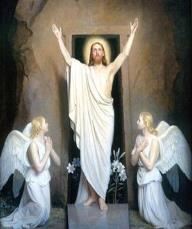 [Speaker Notes: In Christ Risen

Christ’s death and burial having accomplished its liberating work on our behalf, we can now begin to look up – from the place of death; from our place in fallen Adam, to the place of new birth in the risen Christ. For when the Lord Jesus burst the bonds of death, He took us with Him in His glorious resurrection life.

“4 …just as Christ was raised from the dead by the glory of the Father, even so we also should walk in newness of life. 5 For if we have been united together in the likeness of His death, certainly we also shall be in the likeness of His resurrection,” (Rom. 6:4–5 NKJV)]
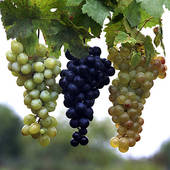 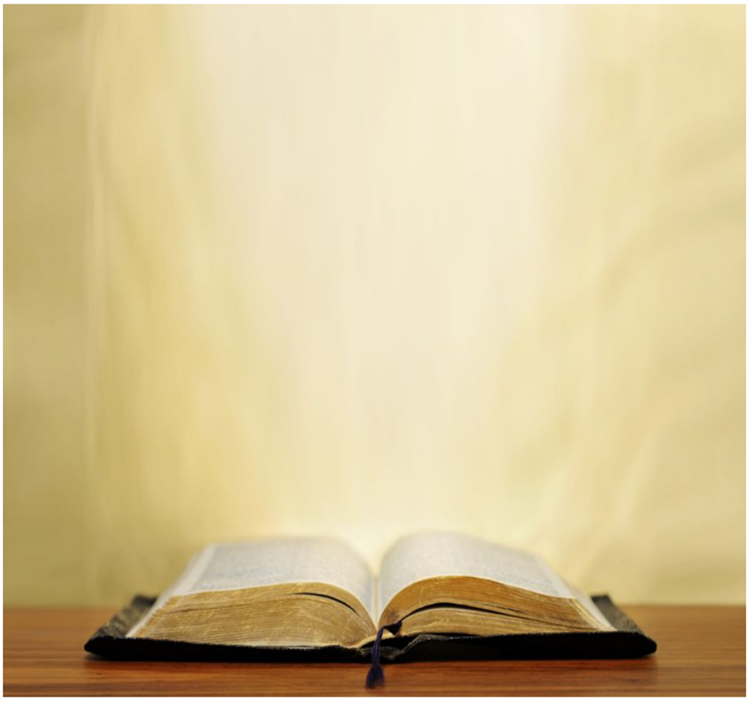 Rom. 6:4–5
4 …just as Christ was raised from the dead by the glory of the Father, even so we also should walk in newness of life. 5 For if we have been united together in the likeness of His death, certainly we also shall be in the likeness of His resurrection…
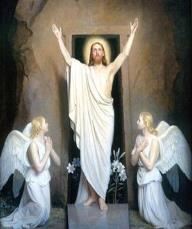 [Speaker Notes: In Christ Risen

Christ’s death and burial having accomplished its liberating work on our behalf, we can now begin to look up – from the place of death; from our place in fallen Adam, to the place of new birth in the risen Christ. For when the Lord Jesus burst the bonds of death, He took us with Him in His glorious resurrection life.

“4 …just as Christ was raised from the dead by the glory of the Father, even so we also should walk in newness of life. 5 For if we have been united together in the likeness of His death, certainly we also shall be in the likeness of His resurrection,” (Rom. 6:4–5 NKJV)]
Our Personal History in the Last Adam (Jesus Christ)
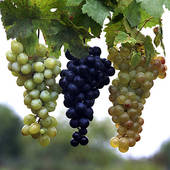 In Christ Risen
From our foundational vantage point of resurrection in Christ, we can now consider the following:
Our New Position of Life – (Christ – source)
Our New Nature of Righteousness – (Christ – nature), and 
Our New Walk of Fruitfulness – (Christ –  practice)
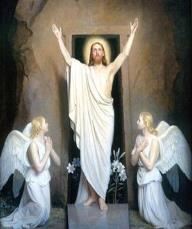 [Speaker Notes: In Christ Risen

From our foundational vantage point of resurrection in Christ, we are able to consider:

Our New Position of Life – (Christ –source)

Our New Nature of Righteousness –  (Christ nature), and 

Our New Walk of Fruitfulness – (Christ practice)]
Our Personal History in the Last Adam (Jesus Christ)
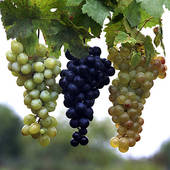 Our New Position of Life
In our old position in the first Adam, we were rendered dead to God and alive unto sin. We stood condemned before a righteous, holy, Judge. 
BUT, our new position in the risen Last Adam renders us alive unto God and dead unto sin. Because:
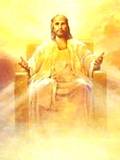 [Speaker Notes: Our New Position of Life

In our old position in the first Adam, we were rendered dead to God and alive unto sin. We stood condemned before a righteous, holy, Judge. 

BUT, our new position in the risen Last Adam renders us alive unto God and dead unto sin. Because we,

“…died, and [o]ur life is hidden with Christ in God. (Col. 3:3 NKJV)]
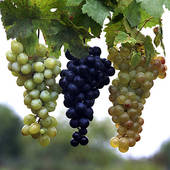 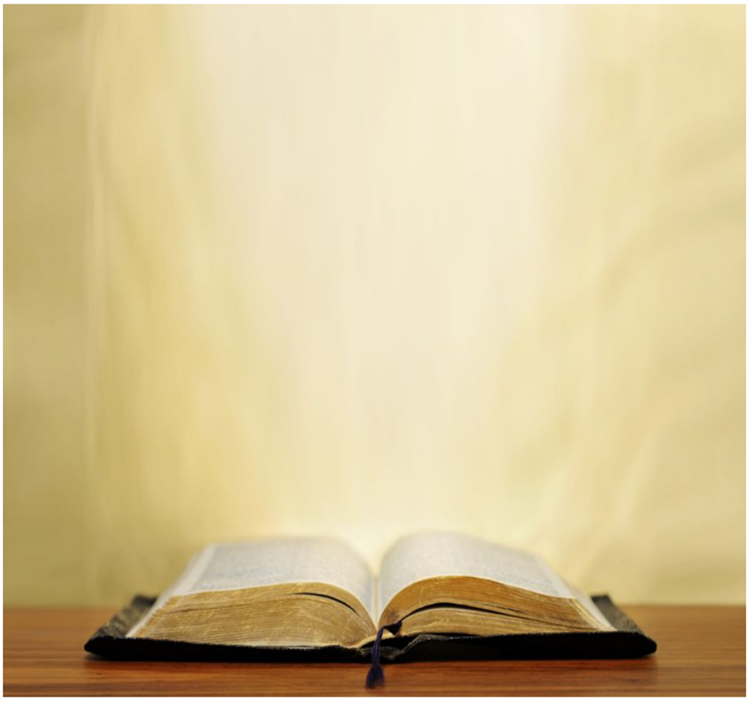 Colossians 3:1–3
1Therefore [*since] you have been raised up with Christ, keep seeking the things above, where Christ is, seated at the right hand of God. 2Set your mind on the things above, not on the things that are on earth. 3For you have died and your [resurrection] life is hidden with Christ in God. (NASB95)
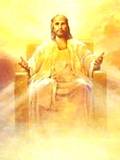 [Speaker Notes: Our New Position of Life

In our old position in the first Adam, we were rendered dead to God and alive unto sin. We stood condemned before a righteous, holy, Judge. 

BUT, our new position in the risen Last Adam renders us alive unto God and dead unto sin. Because we,

“…died, and [o]ur life is hidden with Christ in God. (Col. 3:3 NKJV)]
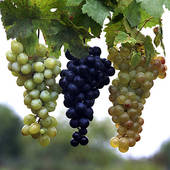 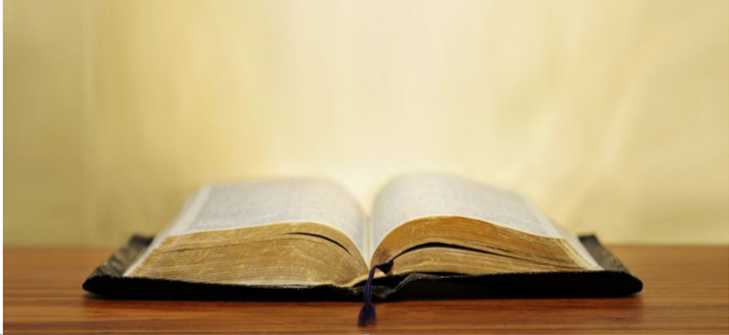 Colossians 3:1–3
1Therefore [*since] you have been raised up with Christ,…
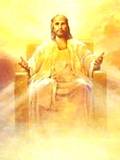 *1st Class Condition – The first class condition indicates the assumption of truth for the sake of argument. The normal idea, then, is if—and let us assume that this is true for the sake of argument—then.… This is a frequent conditional clause, occurring about 300 times in the NT. 
Wallace, D. B. (1996). Greek Grammar beyond the Basics: An Exegetical Syntax of the New Testament (p. 690). Grand Rapids, MI: Zondervan.
[Speaker Notes: Our New Position of Life

In our old position in the first Adam, we were rendered dead to God and alive unto sin. We stood condemned before a righteous, holy, Judge. 

BUT, our new position in the risen Last Adam renders us alive unto God and dead unto sin. Because we,

“…died, and [o]ur life is hidden with Christ in God. (Col. 3:3 NKJV)]
Our Personal History in the Last Adam (Jesus Christ)
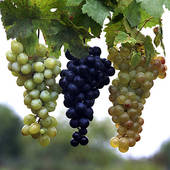 Our New Position of Life
When we were “in Adam”, God was our JUDGE, but now, by means of His Son’s death and resurrection He is free to be our FATHER and we are free to be His SONS.
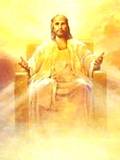 [Speaker Notes: Our New Position of Life

God was formerly our Judge, but now, by means of His Son’s death and resurrection He is free to be our Father and we are free to be His sons.

“Beloved, now we are children of God…” (1 John 3:2 NKJV) 

“And because you are sons, God has sent forth the Spirit of His Son into your hearts, crying out, ‘Abba, Father!’” Gal. 4:6 (NKJV)]
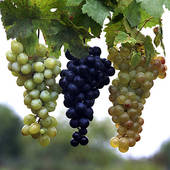 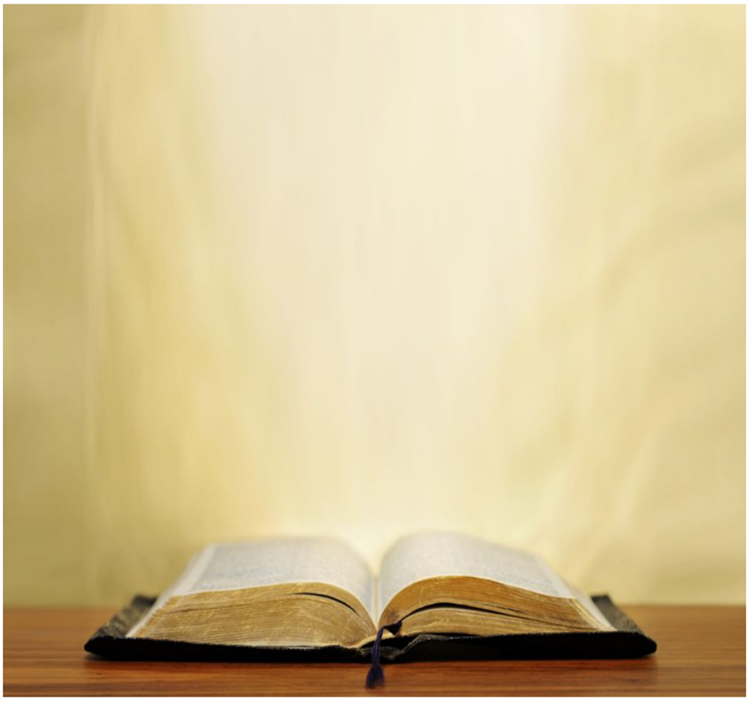 Gal. 4:6
And because you are sons, God has sent forth the Spirit of His Son into your hearts, crying out, ‘Abba, Father!’
1 John 3:2 
Beloved, now we are children of God…
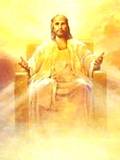 [Speaker Notes: Our New Position of Life

God was formerly our Judge, but now, by means of His Son’s death and resurrection He is free to be our Father and we are free to be His sons.

“Beloved, now we are children of God…” (1 John 3:2 NKJV) 

“And because you are sons, God has sent forth the Spirit of His Son into your hearts, crying out, ‘Abba, Father!’” Gal. 4:6 (NKJV)]
Our Personal History in the Last Adam (Jesus Christ)
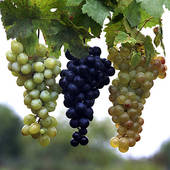 Our New Nature of Righteousness
In our co-resurrection with Christ, our Father gave us a new life consisting of a New Man with a New Nature which can only bring forth righteousness.
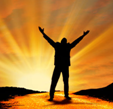 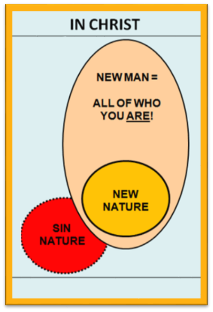 [Speaker Notes: Our New Nature of Righteousness

In our co-resurrection with Christ, our Father gave us a new life with a new nature which can only bring forth righteousness.  

“17 Therefore, if anyone is in Christ, he is a new creation; old things have passed away; behold, all things have become new. 18 Now all things are of God, who has reconciled us to Himself through Jesus Christ…” (2 Cor. 5:17–18 NKJV) 

the old life is not changed, but exchanged for that which is altogether new.]
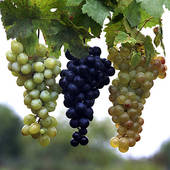 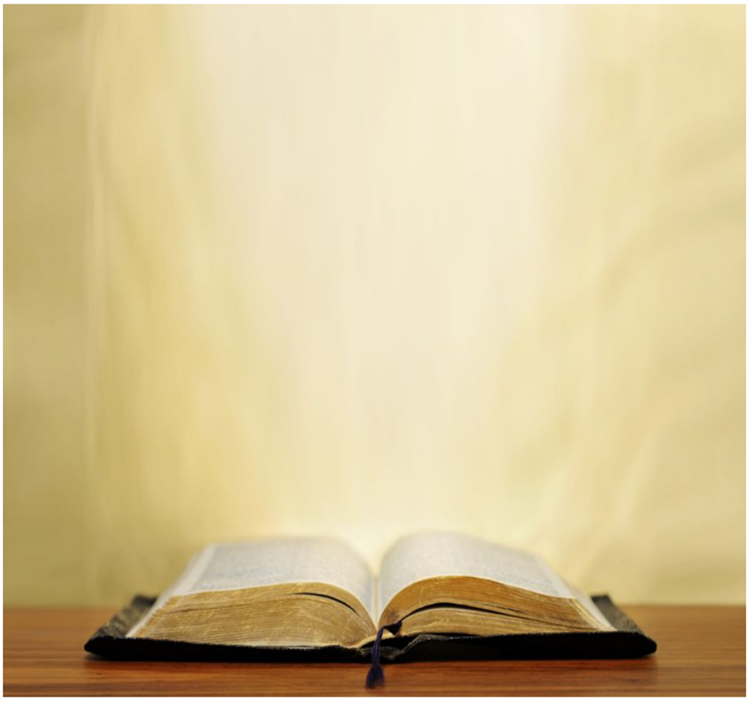 2 Cor. 5:17–18
17 Therefore if anyone is in Christ, he is a new creature; the old things [based in our historical relationship in Adam] passed away; behold, new things [based in our historical relationship in Christ] have come. 18 Now all these things are from God, who reconciled us to Himself through Christ…(NASB95)
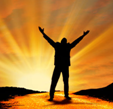 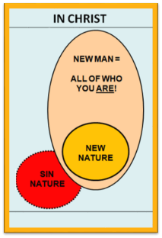 Our Personal History in the Last Adam (Jesus Christ)
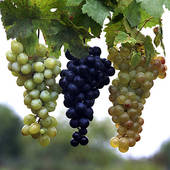 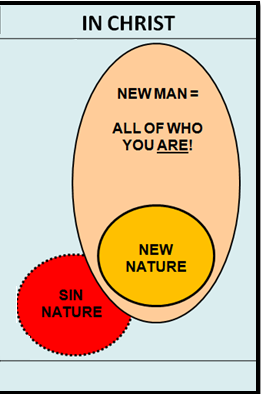 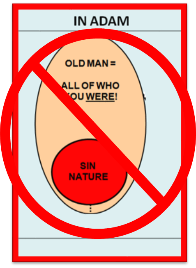 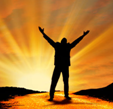 THE OLD MAN POSITIONED “IN ADAM” IS NOT RENEWED, REFURBISHED OR RENOVATED BUT REPLACED WITH THAT WHICH IS ALTOGETHER NEW.
[Speaker Notes: The Old Man positioned “in Adam” is not renewed, refurbished or renovated but replaced with that which is altogether new.]
Our Personal History in the Last Adam (Jesus Christ)
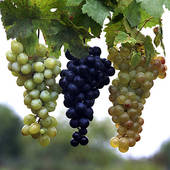 Our New Nature of Righteousness
As new creations in Christ, we have been forever liberated from our relationship to the first Adam (position & nature), with its reign of sin and death. 
Our Father now sees each of us as completely new in His Son and He wants us to see Ourselves from His point of view – New Creations in Christ Jesus, with a New Position “in Christ”, and “a New Nature” – Christ’s Nature!
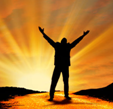 [Speaker Notes: Our New Nature of Righteousness

As new creations in Christ, we have been forever liberated from our relationship to the first Adam (position & nature) with its reign of sin and death. 

Our Father now sees each of us as completely new in His Son and He wants us to see Ourselves from His point of view—new creations in Christ Jesus!

While we are new creations, the Father maintains the identity of each believer. We remain the same individual but we acquire a new position, a new life, and a new nature, all in the risen Lord Jesus.]
Our Personal History in the Last Adam (Jesus Christ)
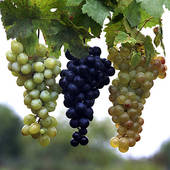 Our New Nature of Righteousness
As New Creations, the Father maintains the identity of each believer…we remain the same individual but we acquire a new position, a new life, and a new nature, all in the risen Lord Jesus.
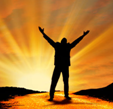 [Speaker Notes: Our New Nature of Righteousness

As new creations in Christ, we have been forever liberated from our relationship to the first Adam (position & nature) with its reign of sin and death. 

Our Father now sees each of us as completely new in His Son and He wants us to see Ourselves from His point of view—new creations in Christ Jesus!

While we are new creations, the Father maintains the identity of each believer. We remain the same individual but we acquire a new position, a new life, and a new nature, all in the risen Lord Jesus.]
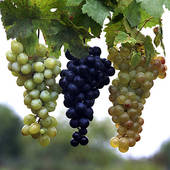 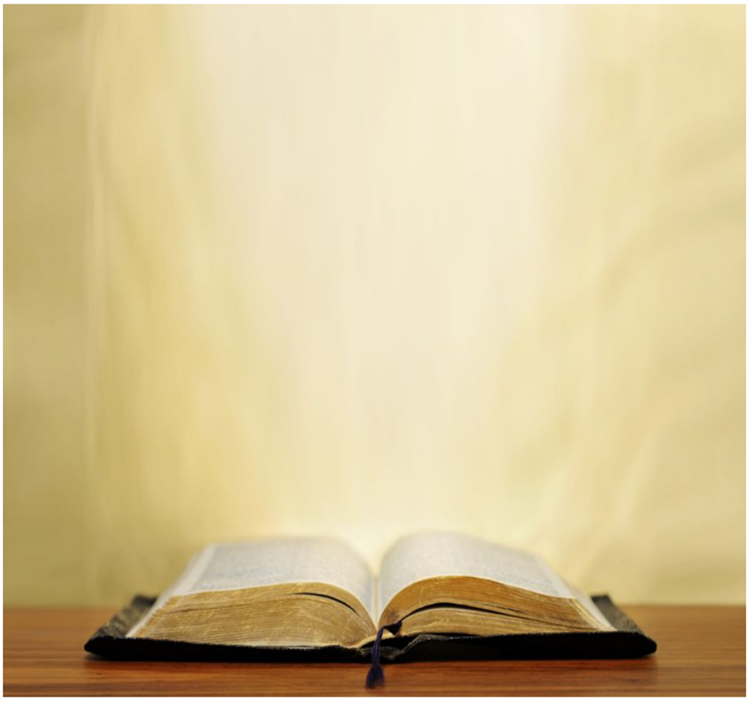 Col. 1:21–22
21 And you, who once were alienated and enemies in your mind by wicked works yet now He has reconciled  22 in the body of His flesh through death, to present you holy, and blameless, and above reproach in His sight. (NKJV)
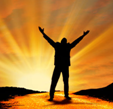 [Speaker Notes: Use Rachael’s wedding as an example of this …

21 And you, who once were alienated and enemies in your mind by wicked works….

…yet now He has reconciled 22 in the body of His flesh through death, to present you holy, and blameless, and above reproach in His sight.” (Col. 1:21–22 NKJV)]
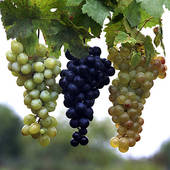 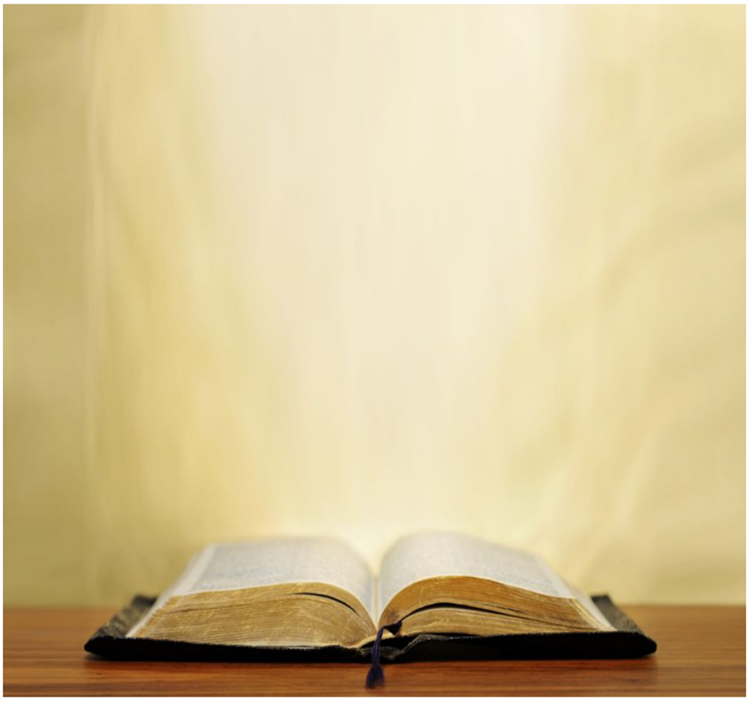 Col. 2:13 
When you were dead in your transgressions and the uncircumcision of your flesh, He made you alive together with Him, having forgiven us all our transgressions (NASB95)
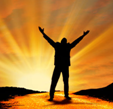 Eph. 5:27
that He might present to Himself the church in all her glory, having no spot or wrinkle or any such thing; but that she would be holy and blameless. (NASB95)
[Speaker Notes: Our New Nature of Righteousness

13 And you, being dead in your trespasses and the uncircumcision of your flesh, He has made alive together with Him, having forgiven you all trespasses, (Col. 2:13 NKJV) 

27 that He might present her to Himself a glorious church, not having spot or wrinkle or any such thing, but that she should be holy and without blemish. Eph. 5:27 (NKJV)]
Our Personal History in the Last Adam (Jesus Christ)
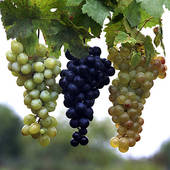 Our New Nature of Righteousness
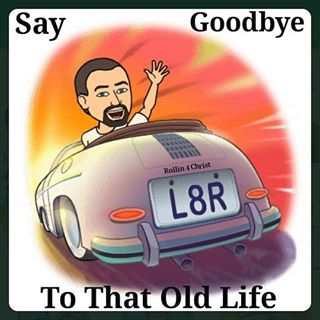 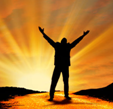 [Speaker Notes: Our New Nature of Righteousness

They say that a picture is worth a thousand words…]
Our Personal History in the Last Adam (Jesus Christ)
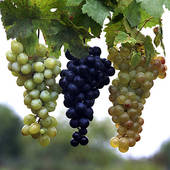 In Christ Ascended & Seated
We are born from above and we are to abide above.
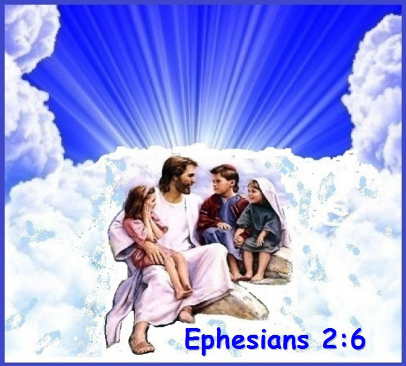 [Speaker Notes: In Christ Ascended

We are born from above and we are to abide above.

4 But God, who is rich in mercy, because of His great love with which He loved us, 5 even when we were dead in trespasses, made us alive together with Christ (by grace you have been saved), 6 and raised us up together, and made us sit together in the heavenly places in Christ Jesus, 7 that in the ages to come He might show the exceeding riches of His grace in His kindness toward us in Christ Jesus.”  (Eph. 2:4-7 NKJV) 
Since we are now ascended with and in Christ, we find that we have a new New Walk of Fruitfulness…]
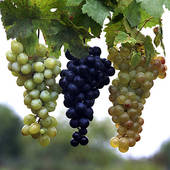 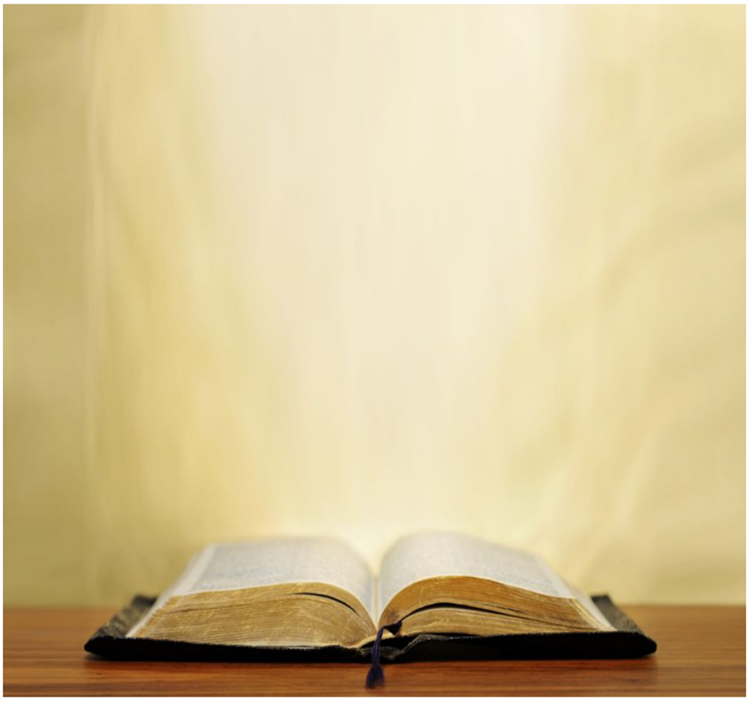 Eph. 2:4-7
4 But God, who is rich in mercy, because of His great love with which He loved us, 5 even when we were dead in trespasses, made us alive together (AAI) with Christ (by grace you have been saved), 6 and raised us up together (AAI), and made us sit together (AAI) in the heavenly places in Christ Jesus, 7 that in the ages to come He might show the exceeding riches of His grace in His kindness toward us in Christ Jesus.
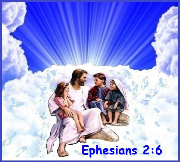 [Speaker Notes: *Aorist Active Indicative – past action completed once for all!!!

συζωοποιέω - to make alive together with someone
συνεγείρω – to raise up together with from death, physical or spiritual
συγκαθίζω – to cause to sit down together with]
Our Personal History in the Last Adam (Jesus Christ)
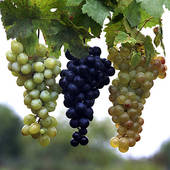 Our New Walk of Fruitfulness
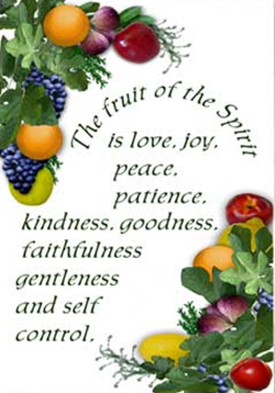 [Speaker Notes: Our New Walk of Fruitfulness]
Our Personal History in the Last Adam (Jesus Christ)
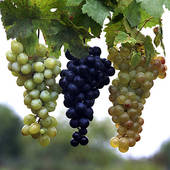 Our New Walk of Fruitfulness
We are abiding above in Christ while walking below in the Spirit. As newly created believers, we are in the Lord Jesus in the heavenlies, while at the same time we are in the Spirit of Christ here on earth.
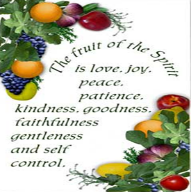 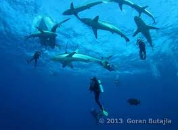 [Speaker Notes: Our New Walk of Fruitfulness

We are abiding above in Christ while walking below in the Spirit. As newly created believers, we are in the Lord Jesus in the heavenlies, while at the same time we are in the Spirit of Christ here on earth. 

The Comforter is our natural environment as we operate as Christ’s hands and feet in this sin–cursed world. He it is who ministers the life of the Lord Jesus in us as our new life, and who develops the characteristics of that life in and through our new nature.]
Our Personal History in the Last Adam (Jesus Christ)
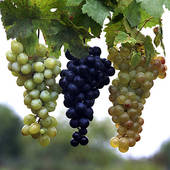 Our New Walk of Fruitfulness
The Comforter is our natural environment as we operate as Christ’s hands and feet in this sin–cursed world. 
The Comforter administers the life of the Lord Jesus (our new life) – in us, and develops new nature and new life ‘characteristics’ in and through us.
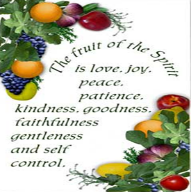 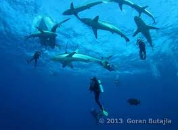 [Speaker Notes: Our New Walk of Fruitfulness

We are abiding above in Christ while walking below in the Spirit. As newly created believers, we are in the Lord Jesus in the heavenlies, while at the same time we are in the Spirit of Christ here on earth. 

The Comforter is our natural environment as we operate as Christ’s hands and feet in this sin–cursed world. He it is who ministers the life of the Lord Jesus in us as our new life, and who develops the characteristics of that life in and through our new nature.]
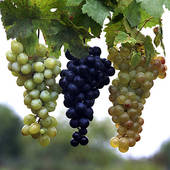 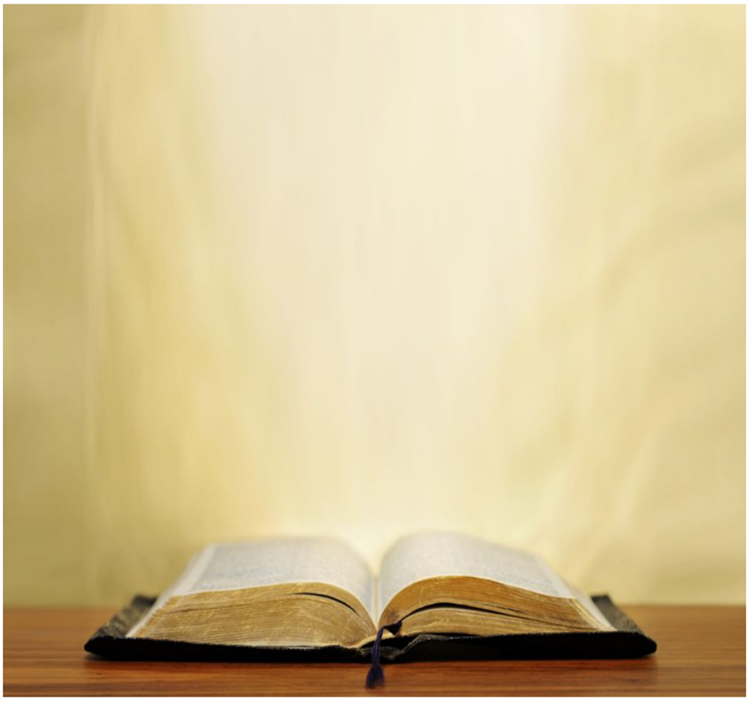 Rom. 8:9
However, you are not in the flesh but in the Spirit, *if indeed the Spirit of God dwells in you. But if anyone does not have the Spirit of Christ, he does not belong to Him. (NASB95)
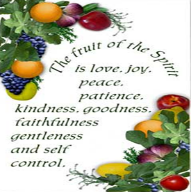 *1st Class Condition
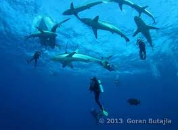 Our Personal History in the Last Adam (Jesus Christ)
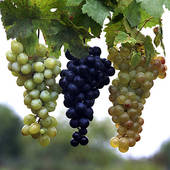 Our New Walk of Fruitfulness
On the one hand, the Holy Spirit continually applies the finished work of the Cross to the mortal flesh-life of the believer.
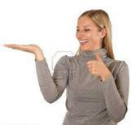 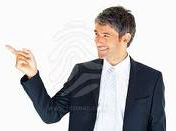 On the other hand, the Holy Spirit causes the ‘fruit of the Spirit’ (new nature and new life ‘characteristics’ ) to be manifested in the mortal flesh-life of the believer.
[Speaker Notes: Our New Walk of Fruitfulness

On the one hand, the Holy Spirit applies the finished work of the Cross to the life of the flesh within. 

“Walk in the Spirit, and ye shall not fulfill the lust of the flesh” (Gal. 5:16). 

On the other hand, the Holy Spirit causes the fruit of the Spirit to grow in our new life. 

“The fruit of the Spirit is love, joy, peace, longsuffering, gentleness, goodness, faith, meekness, temperance” (Gal. 5:22-23).]
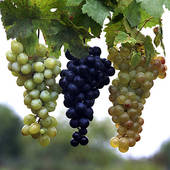 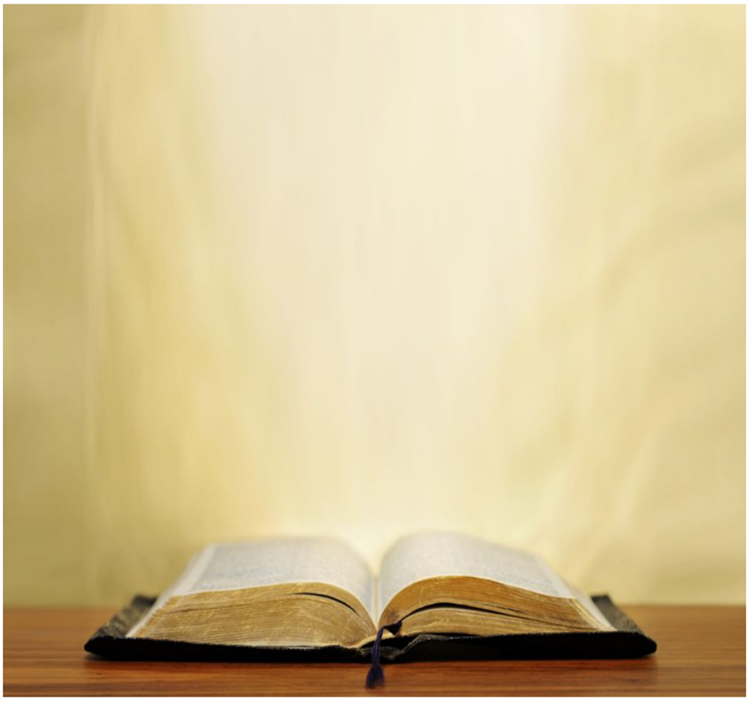 Gal. 5:16 
But I say, walk by the Spirit, and you will not carry out the desire of the flesh. (NASB95)
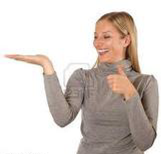 Gal. 5:22-23
22 But the fruit of the Spirit is love, joy, peace, patience, kindness, goodness, faithfulness, 23 gentleness, self-control… (NASB95)
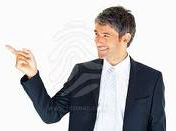 [Speaker Notes: Our New Walk of Fruitfulness

On the one hand, the Holy Spirit applies the finished work of the Cross to the life of the flesh within. 

“Walk in the Spirit, and ye shall not fulfill the lust of the flesh” (Gal. 5:16). 

On the other hand, the Holy Spirit causes the fruit of the Spirit to grow in our new life. 

“The fruit of the Spirit is love, joy, peace, longsuffering, gentleness, goodness, faith, meekness, temperance” (Gal. 5:22-23).]
Our Personal History in the Last Adam (Jesus Christ)
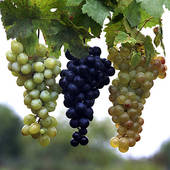 Our New Walk of Fruitfulness
A close look at Galatians 2:20 will further clarify the vital distinction between what we were in the first Adam, and who we now are in the Last Adam.
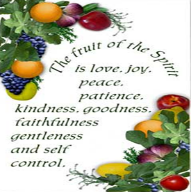 [Speaker Notes: Our New Walk of Fruitfulness

A close look at Galatians 2:20 will further clarify the vital distinction between what we were in the first Adam, and who we now are in the Last Adam. 

“I have been crucified with Christ: and it is no longer I that live, but Christ liveth in me: and that life which I now live in the flesh I live in faith, the faith which is in the Son of God, who loved me, and gave himself up for me” (Gal. 2:20, ASV).]
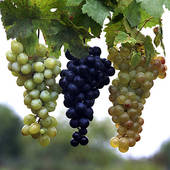 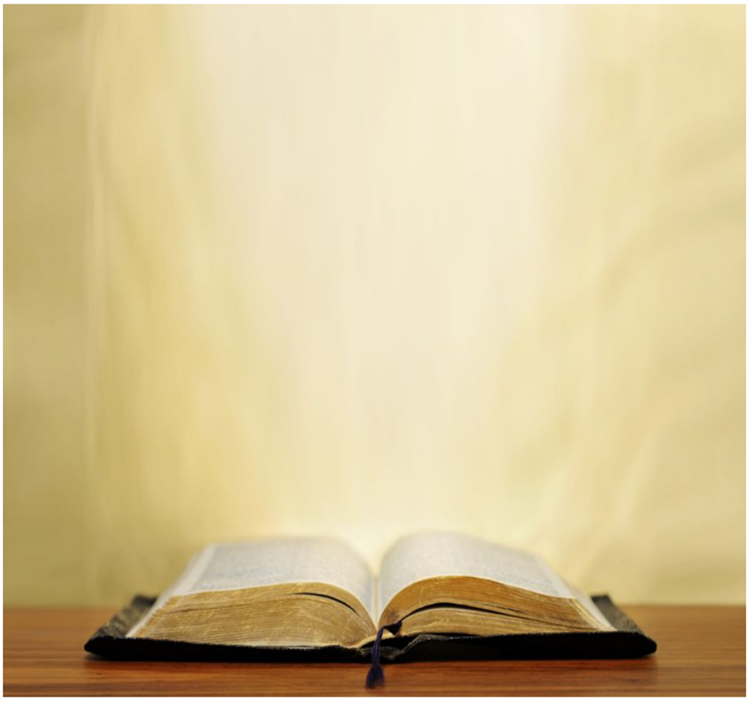 Galatians 2:20 
“I have been crucified with Christ; and it is no longer I who live, but Christ lives in me; and the life which I now live in the flesh I live by faith in the Son of God, who loved me and gave Himself up for me. (NASB95)
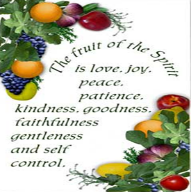 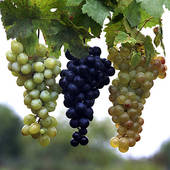 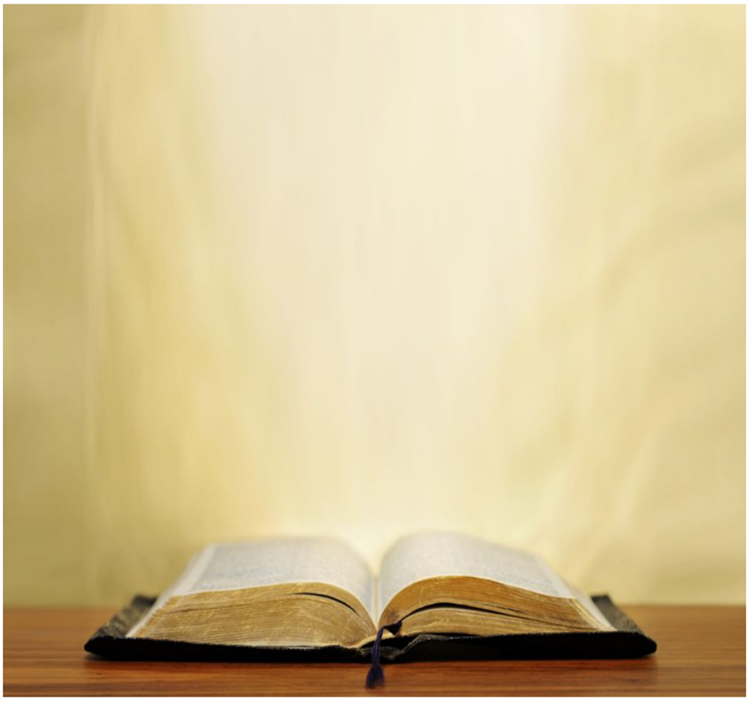 Gal. 2:20
Expanded Explanation
I [the Old Man in Adam], have been crucified with Christ; it is no longer I [the Old Man in Adam], that lives, but Christ lives in me, [His New Creation – the New Man]; the life which I [the New Man], now live in the flesh [my physical body], I [the New Man] live in faith; this faith is in the Son of God, who loved me [as a lost individual in Adam] and gave Himself up [as a substitutionary sacrifice] for me [a sinner in Adam].
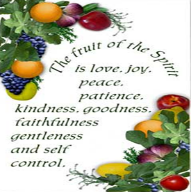 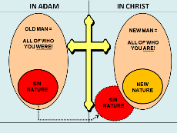 Our Personal History in the Last Adam (Jesus Christ)
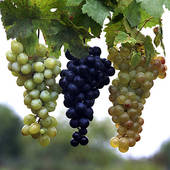 Our New Walk of Fruitfulness
Christ is our risen life and it is HIS life and nature that composes our newly created life. Therefore, Christ is to be found in us. 
Christ is the source and motivation of my Christian life, as such, He lives IN me, not INSTEAD of me.
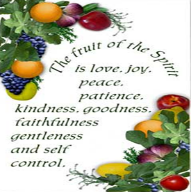 [Speaker Notes: Our New Walk of Fruitfulness

Christ is our risen life and it is HIS life and nature that composes our newly created life. 

“For to me to live is Christ.” (Phil. 1:21)

“Christ, who is our life” (Col. 3:4)

Therefore, Christ is to be found in us. 

“That the life also of Jesus might be made manifest in our mortal flesh” (2 Cor. 4:11). 

Christ is the source and motivation of my Christian life, as such, He lives IN me, not instead of me.]
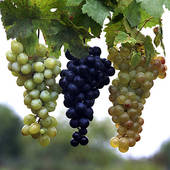 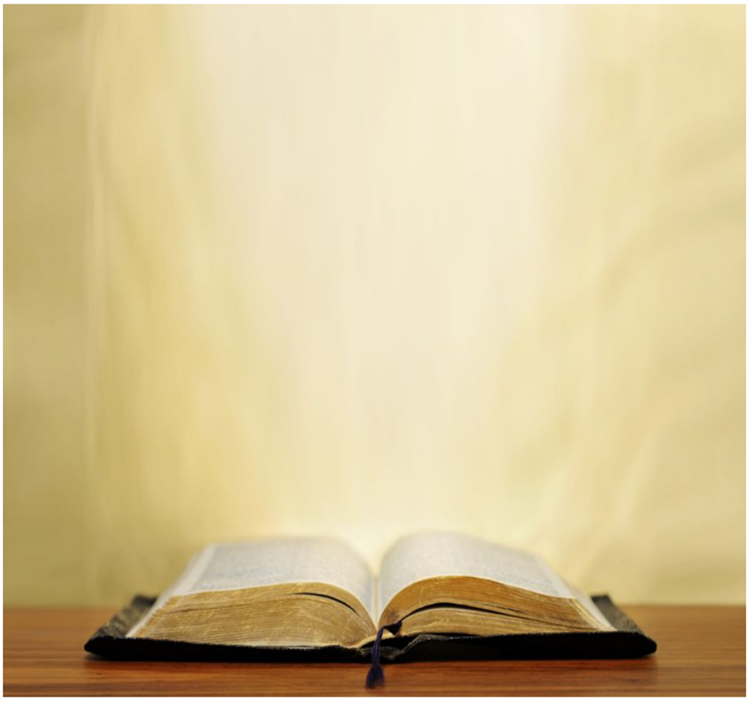 Phil. 1:21
For to me to live is Christ…(NASB95)
Col. 3:4
…Christ, who is our life…(NASB95)
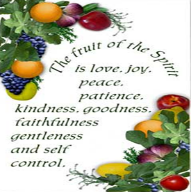 2 Cor. 4:11
…that the life of Jesus also may be manifested in our mortal flesh. (NASB95)
[Speaker Notes: Our New Walk of Fruitfulness

Christ is our risen life and it is HIS life and nature that composes our newly created life. 

“For to me to live is Christ.” (Phil. 1:21)

“Christ, who is our life” (Col. 3:4)

Therefore, Christ is to be found in us. 

“That the life also of Jesus might be made manifest in our mortal flesh” (2 Cor. 4:11). 

Christ is the source and motivation of my Christian life, as such, He lives IN me, not instead of me.]
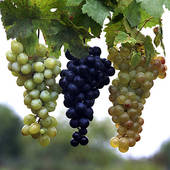 Summation
[Speaker Notes: In Summary]
Our Personal History in the Last Adam (Jesus Christ)
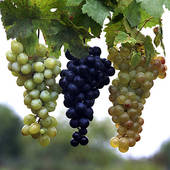 In Christ Buried …………………....................
In Christ Risen ………………….......................
Our New Position of Life …………………….....
Our New Nature of Righteousness …………
In Christ Ascended & Seated ………...........
A New Walk of Fruitfulness ……………........
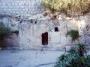 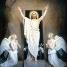 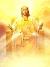 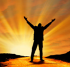 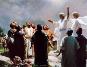 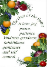 [Speaker Notes: In Christ Buried

In Christ Risen

Our New Position of Life

Our New Nature of Righteousness

In Christ Ascended

A New Walk of Fruitfulness]
Our Personal History in the Last Adam (Jesus Christ)
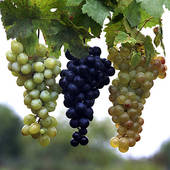 Remember This!
As new creations in Christ, we have been forever liberated from our relationship to the first Adam (position & nature), with its reign of sin and death. 
Our Father now sees each of us as completely new in His Son and He wants us to see Ourselves from His point of view – New Creations in Christ Jesus, with a New Position – in Christ, and a New Nature – Christ’s Nature!
[Speaker Notes: Remember This!

As new creations in Christ, we have been forever liberated from our relationship to the first Adam (position & nature), with its reign of sin and death. 
Our Father now sees each of us as completely new in His Son and He wants us to see Ourselves from His point of view – new creations in Christ Jesus, with a new position – in Christ, and a new nature – Christ’s nature!]
THE GROUND OF THE FIRST ADAM IS:
that into which we were born and in which we grew. 
where even now the world, the flesh, and the devil would keep the believer in bondage. 
the ground of carnality, sin, and death—off-limits to the new creation in Christ.
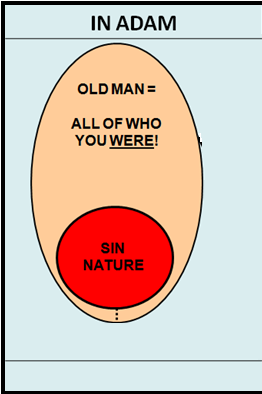 [Speaker Notes: In 1st Adam

The ground of the first Adam is that into which we were born and in which we grew. 

It is there that even now the world, the flesh, and the devil would keep the believer in bondage. 

It is the ground of carnality, sin, and death—off-limits to the new creation in Christ.

In  2nd Adam  (Christ)

The ground of the Last Adam is that into which we have been reborn and are to abide. 

It is there that the Father, Son, and Holy Spirit would have us grow and mature.

It is the ground of spirituality, righteousness, and life—the Father’s one abiding place for the believer.

As we take our rightful stand on the resurrection side of the Cross, setting our minds and hearts on the Lord Jesus via the Word, the Holy Spirit will establish us in Him above. On that ground of growth, we will “grow in grace, and in the knowledge of our Lord and Saviour, Jesus Christ. To him be glory both now and forever. Amen” (2 Pet. 3:18).]
THE GROUND OF THE LAST ADAM IS:
that into which we have been reborn and are to abide. 
where the Father, Son, and Holy Spirit would have us grow and mature.
It is the ground of spirituality, righteousness, and life—the Father’s one abiding place for the believer.
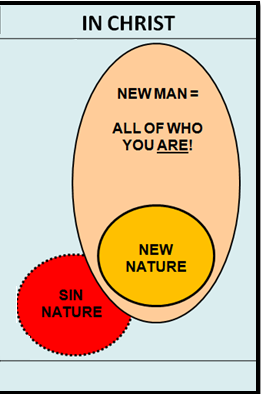 [Speaker Notes: In 1st Adam

The ground of the first Adam is that into which we were born and in which we grew. 

It is there that even now the world, the flesh, and the devil would keep the believer in bondage. 

It is the ground of carnality, sin, and death—off-limits to the new creation in Christ.

In  2nd Adam  (Christ)

The ground of the Last Adam is that into which we have been reborn and are to abide. 

It is there that the Father, Son, and Holy Spirit would have us grow and mature.

It is the ground of spirituality, righteousness, and life—the Father’s one abiding place for the believer.

As we take our rightful stand on the resurrection side of the Cross, setting our minds and hearts on the Lord Jesus via the Word, the Holy Spirit will establish us in Him above. On that ground of growth, we will “grow in grace, and in the knowledge of our Lord and Saviour, Jesus Christ. To him be glory both now and forever. Amen” (2 Pet. 3:18).]
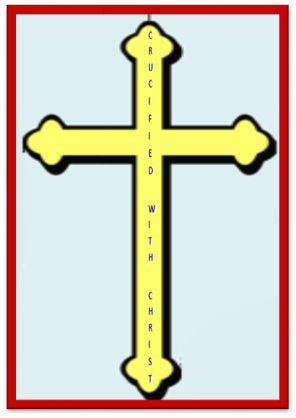 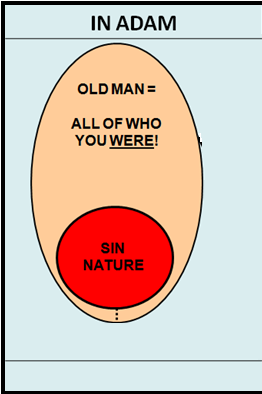 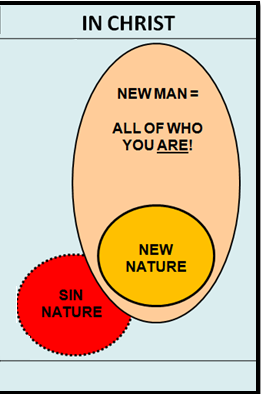 As we take our rightful stand on the resurrection side of the Cross, setting our minds and hearts on the Lord Jesus via the Word, the Holy Spirit will establish us in Him above. On that ground of growth, we will “grow in grace, and in the knowledge of our Lord and Saviour, Jesus Christ. To him be glory both now and forever. Amen” (2 Pet. 3:18).
[Speaker Notes: In 1st Adam

The ground of the first Adam is that into which we were born and in which we grew. 

It is there that even now the world, the flesh, and the devil would keep the believer in bondage. 

It is the ground of carnality, sin, and death—off-limits to the new creation in Christ.

In  2nd Adam  (Christ)

The ground of the Last Adam is that into which we have been reborn and are to abide. 

It is there that the Father, Son, and Holy Spirit would have us grow and mature.

It is the ground of spirituality, righteousness, and life—the Father’s one abiding place for the believer.

As we take our rightful stand on the resurrection side of the Cross, setting our minds and hearts on the Lord Jesus via the Word, the Holy Spirit will establish us in Him above. On that ground of growth, we will “grow in grace, and in the knowledge of our Lord and Saviour, Jesus Christ. To him be glory both now and forever. Amen” (2 Pet. 3:18).]